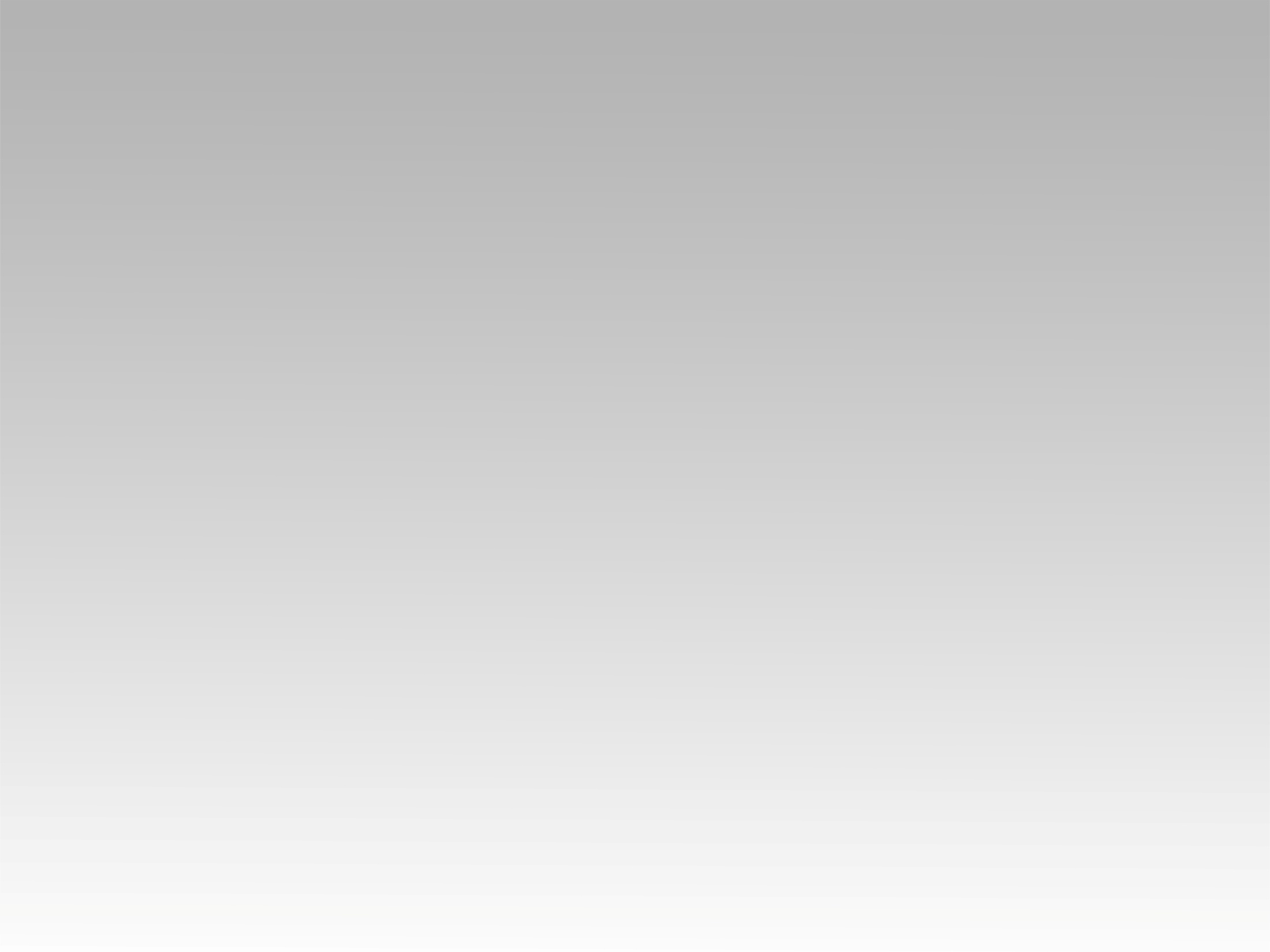 تـرنيــمة
أفراح أفراح بيسوع الملك
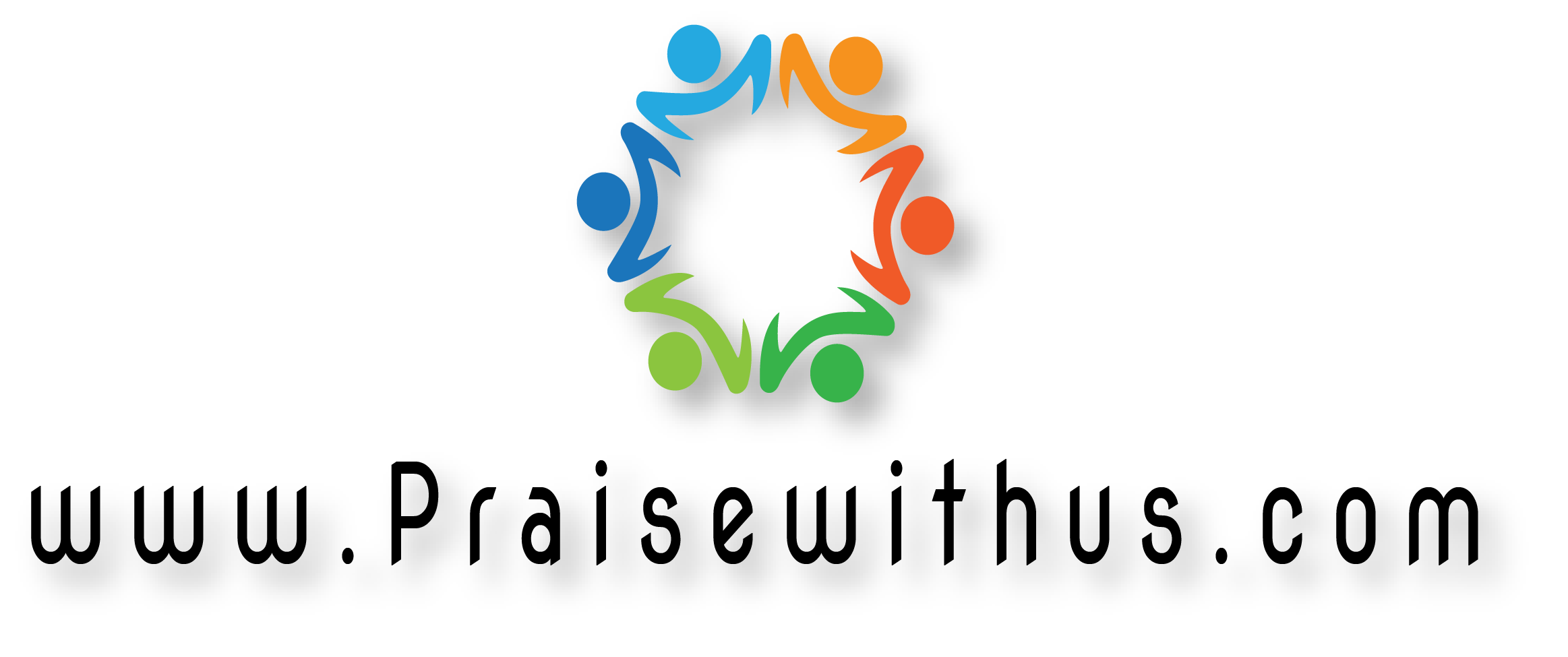 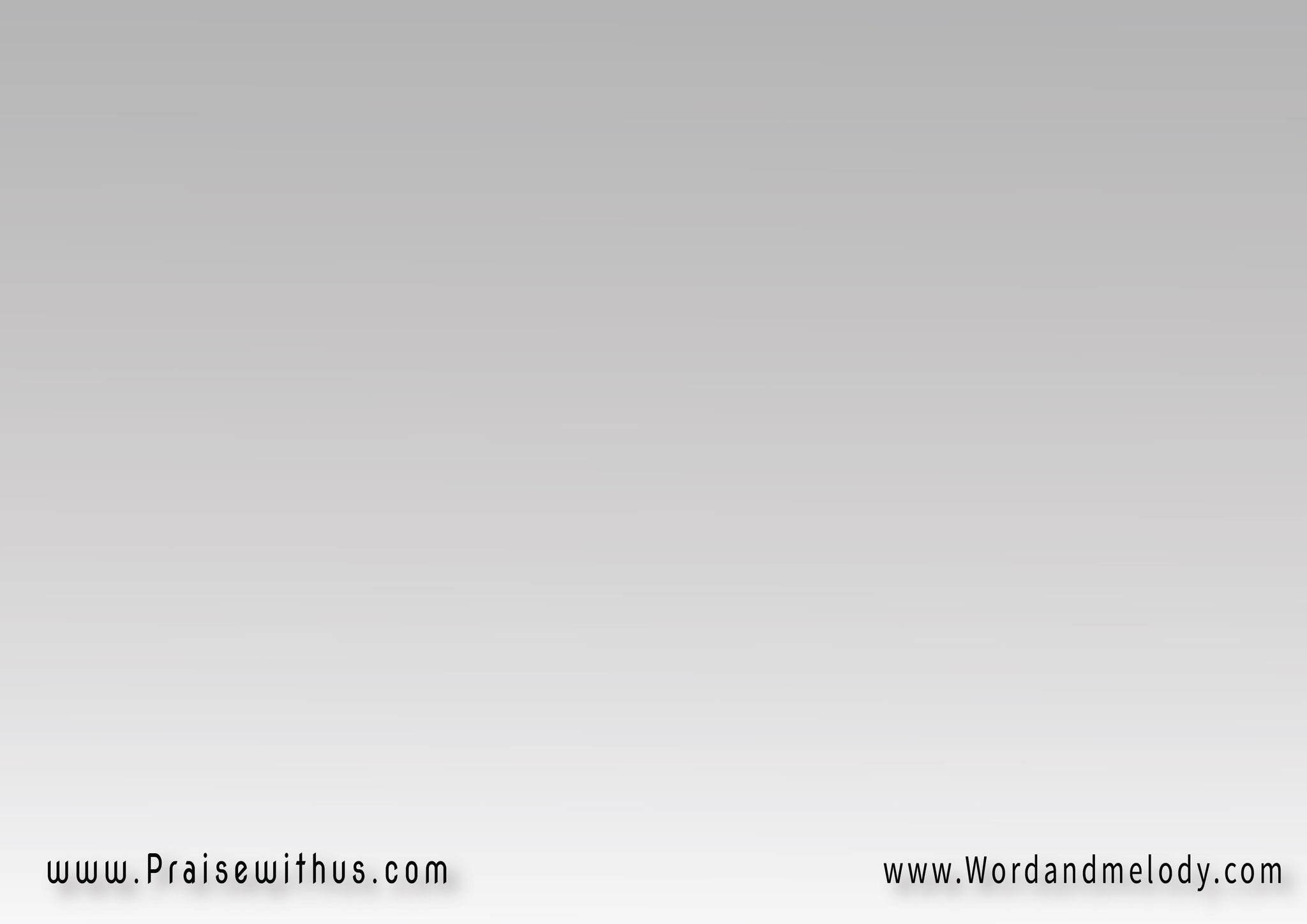 القرار:
أفراح أفراح بيسوع الملك
أمجاد أمجاد جاي يمتلك
جالس على عرشه ساكن وسط شعبه
ده بمجده وبهائه الأرض بتمتلئ
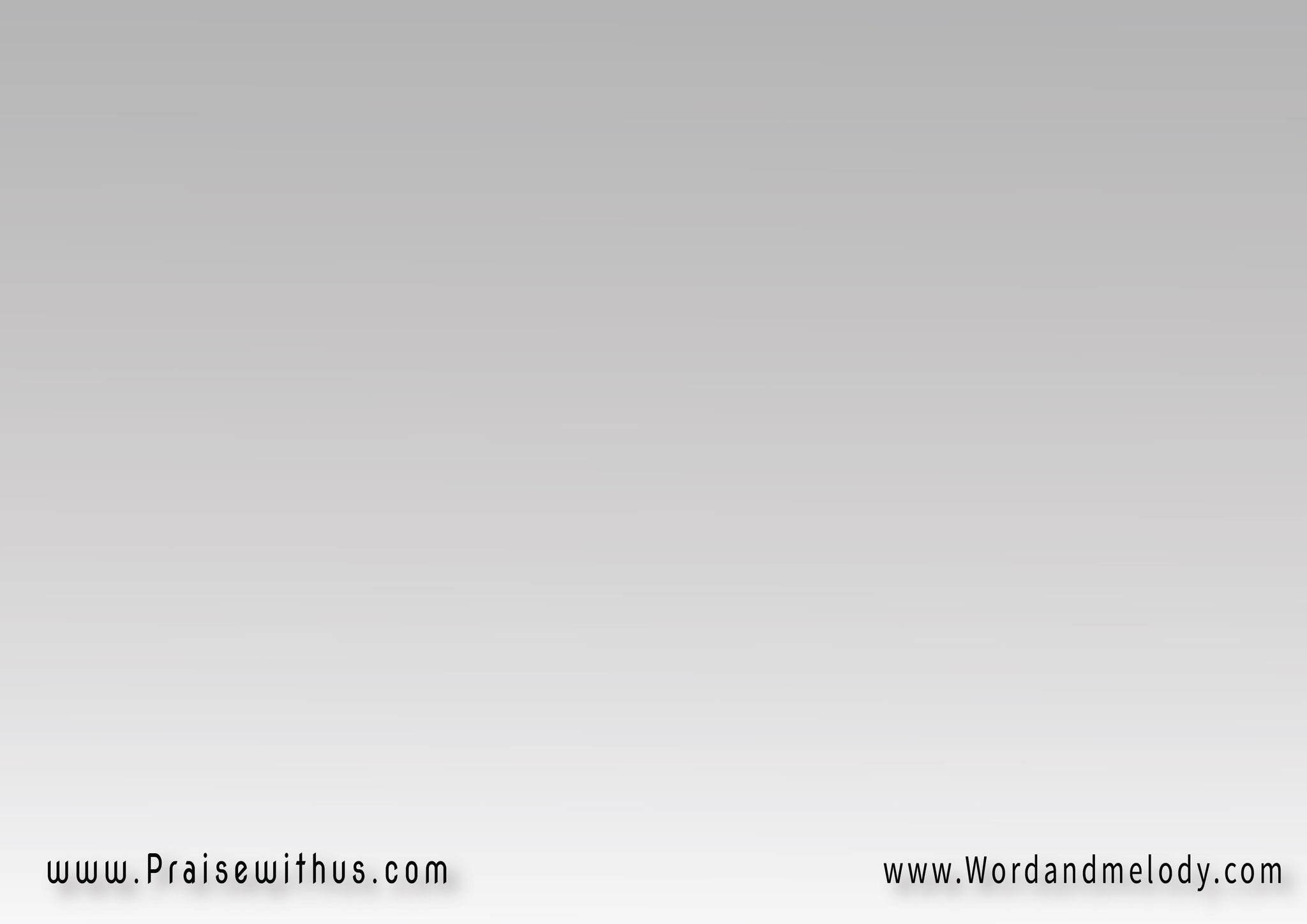 1-
كل الكون بحاله أنهاره وجباله
يحكي عن جماله ويسبح جلاله
كل الأرض ليه ده هو الملك
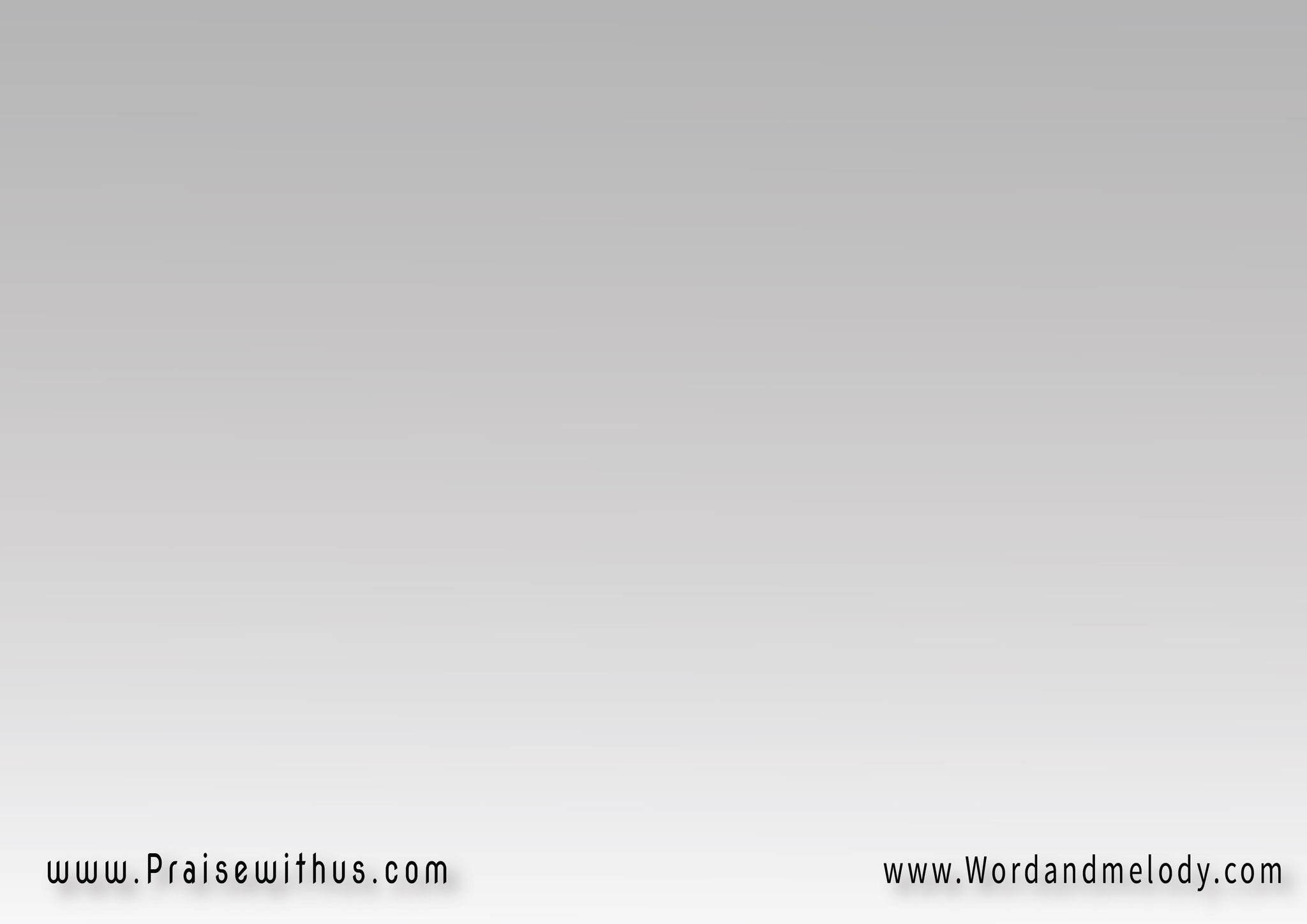 القرار:
أفراح أفراح بيسوع الملك
أمجاد أمجاد جاي يمتلك
جالس على عرشه ساكن وسط شعبه
ده بمجده وبهائه الأرض بتمتلئ
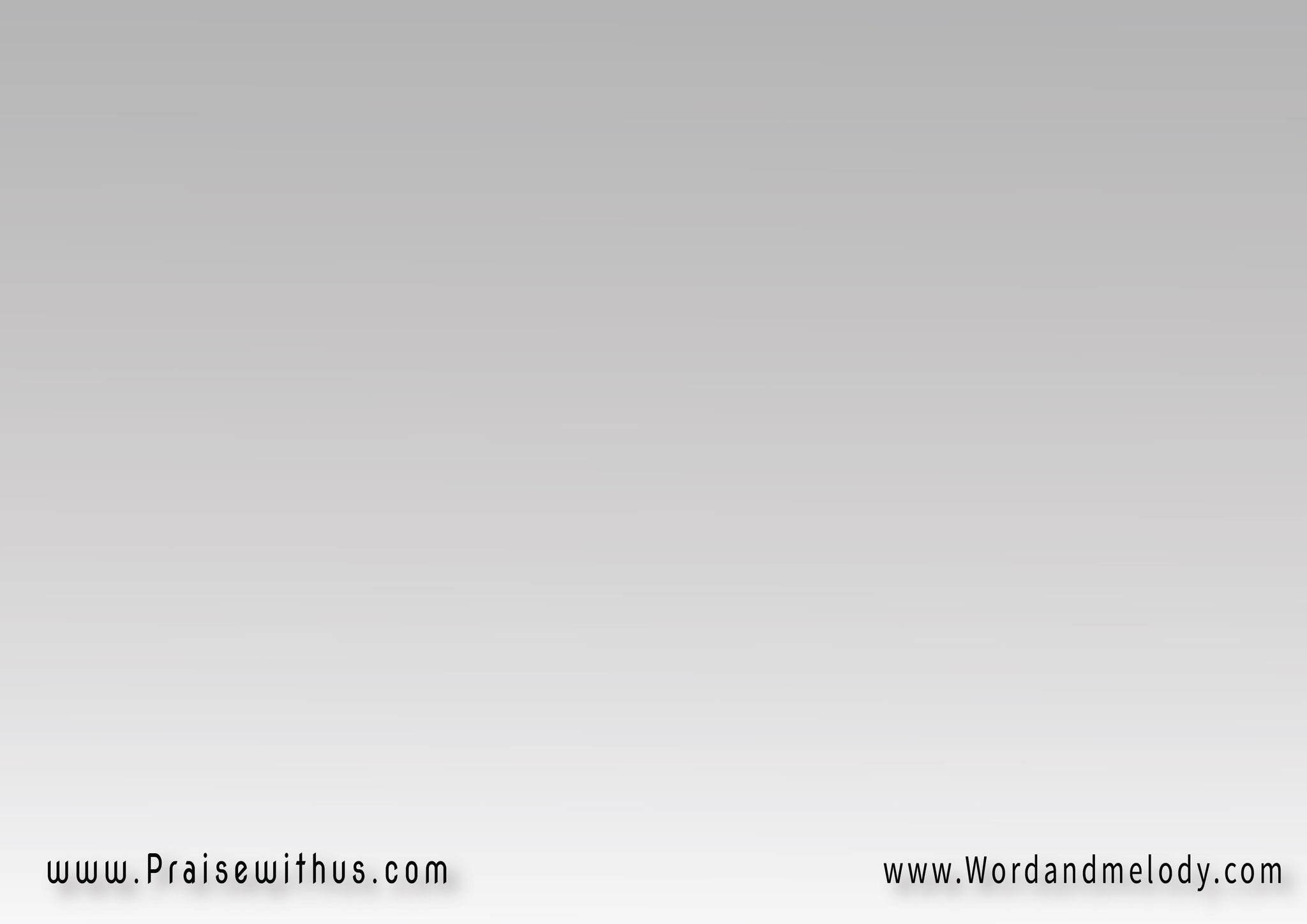 2-
نرفع له الأيادي عالي فوق العادي
أرسل ابنه الغالي دمه علينا يحامي
صارت القوة ليه ده ابن الملك
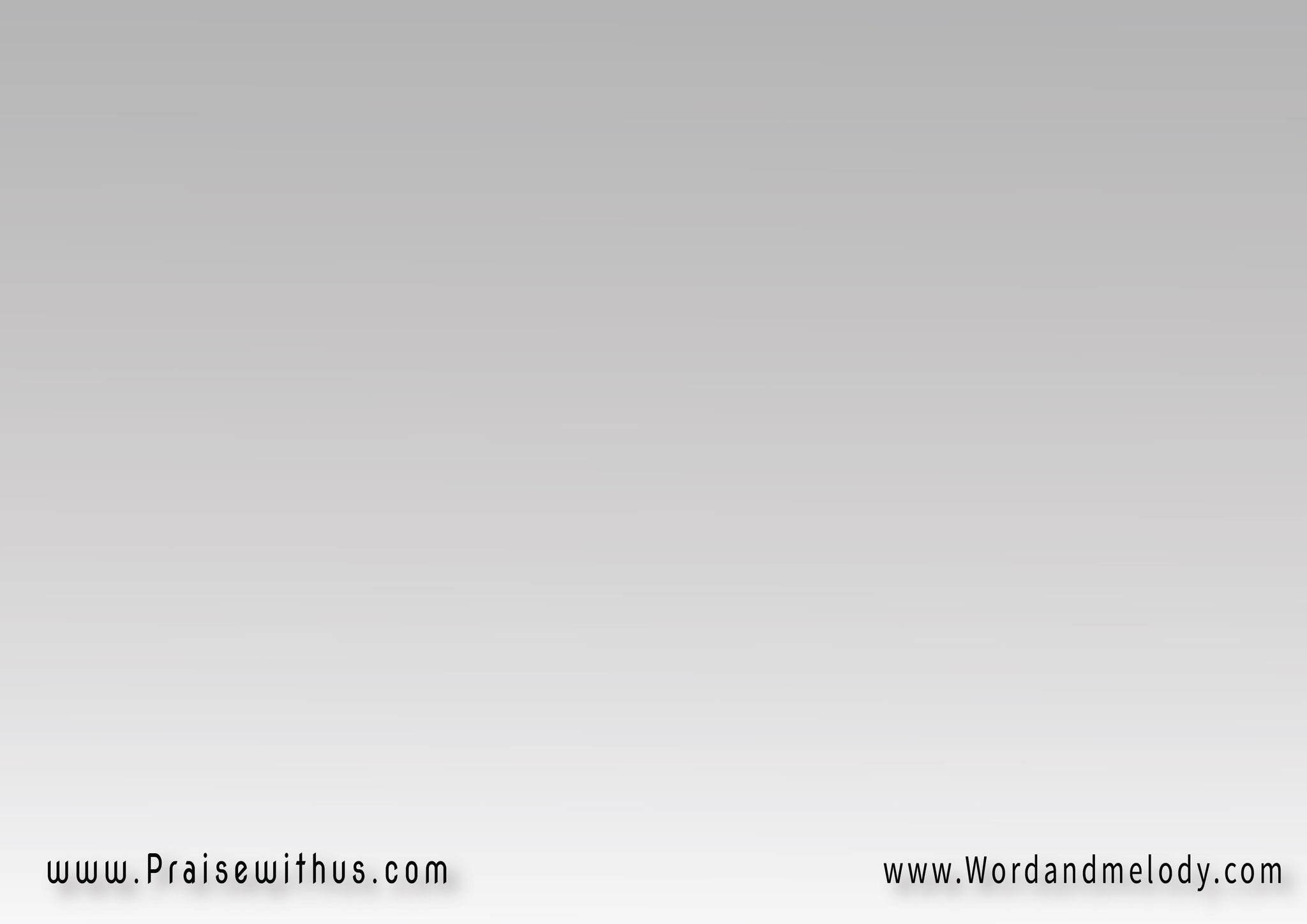 القرار:
أفراح أفراح بيسوع الملك
أمجاد أمجاد جاي يمتلك
جالس على عرشه ساكن وسط شعبه
ده بمجده وبهائه الأرض بتمتلئ
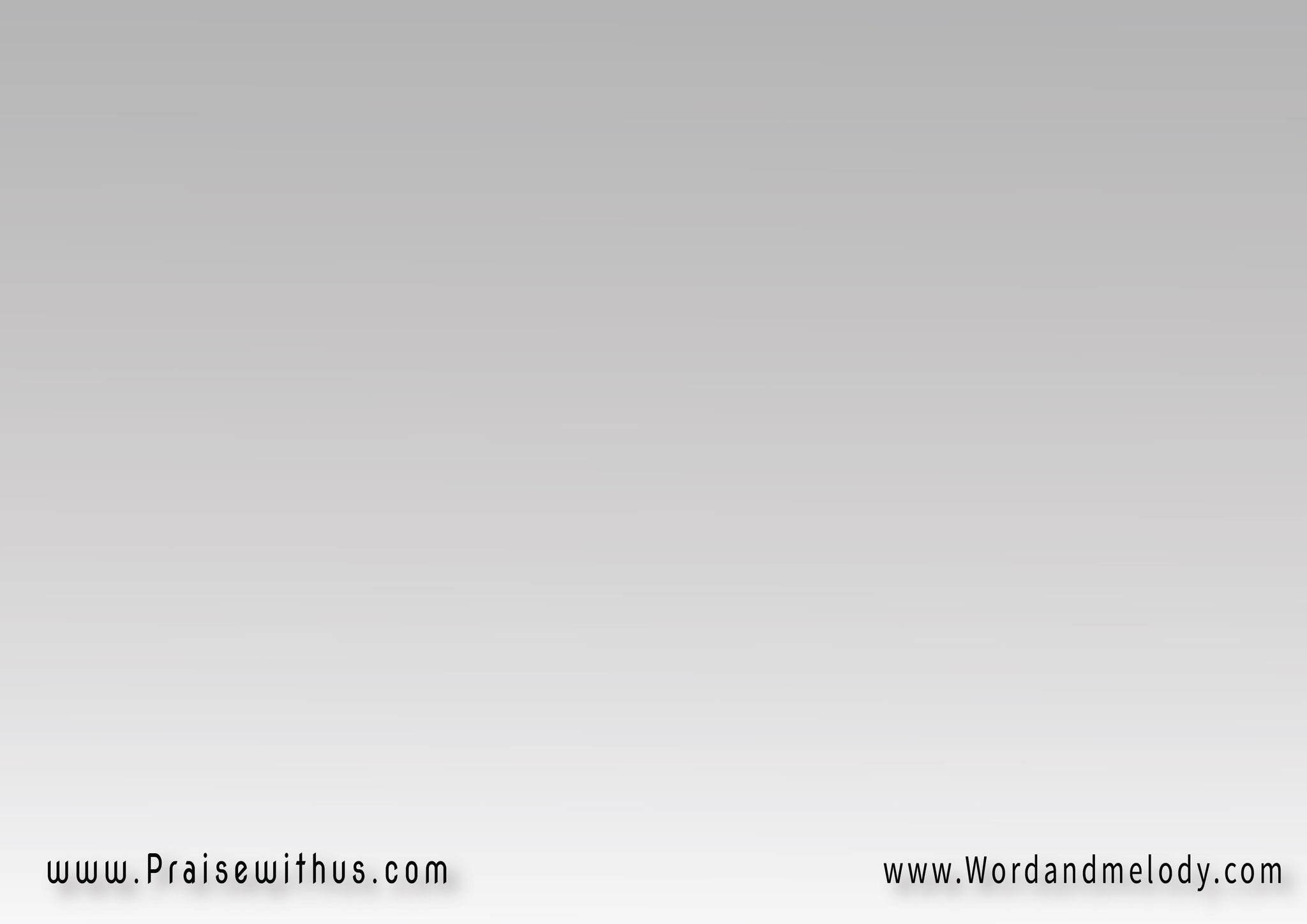 3-
علمي ليك وراية حبك ليَّ آية
ارفعها في غنايا احكيها في حكاية
تسبيحي وهتافي تتويج الملك
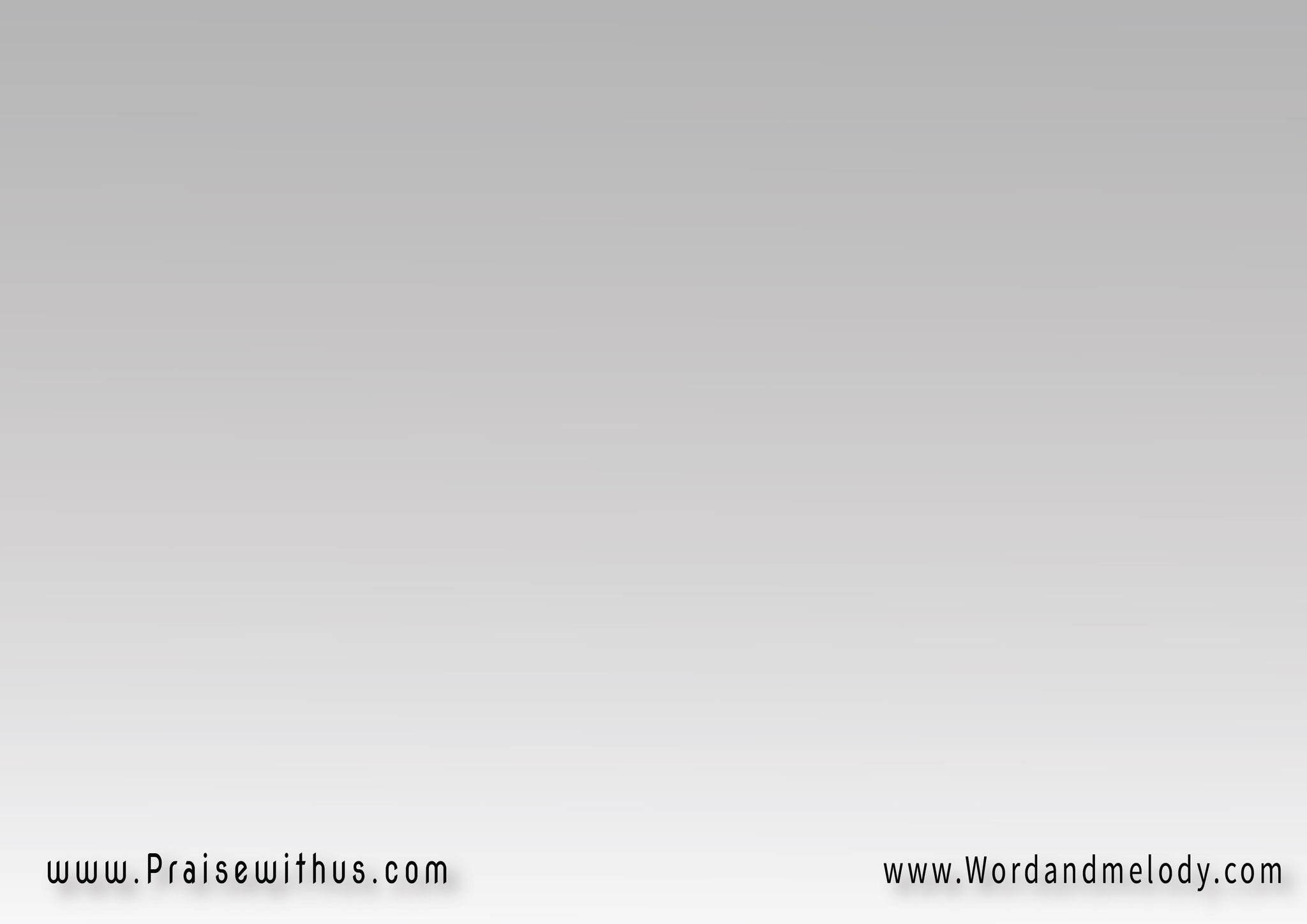 القرار:
أفراح أفراح بيسوع الملك
أمجاد أمجاد جاي يمتلك
جالس على عرشه ساكن وسط شعبه
ده بمجده وبهائه الأرض بتمتلئ
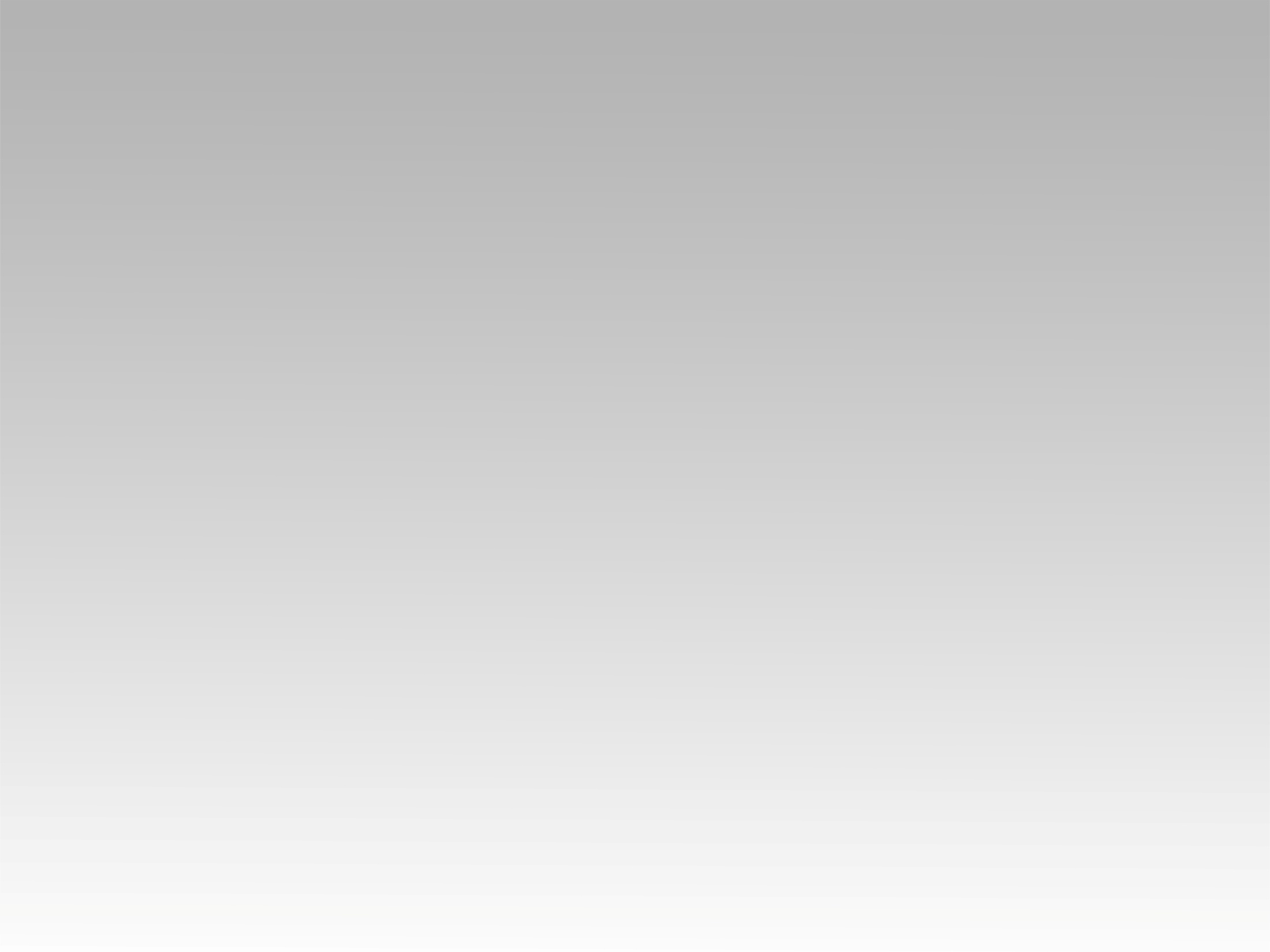 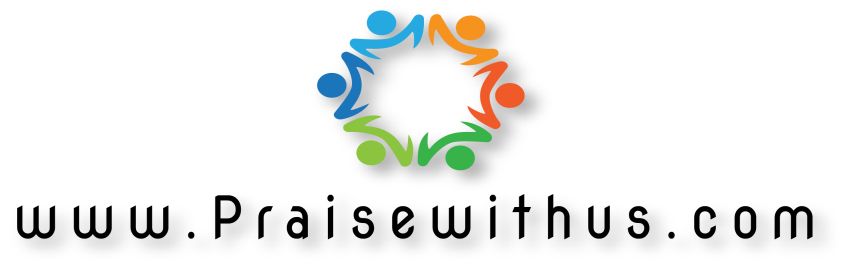